Unraveling Tangled Code
Jen McCown, Jen@MidnightDBA.com
SQLSaturday #223 Oklahoma | 8/24/2013
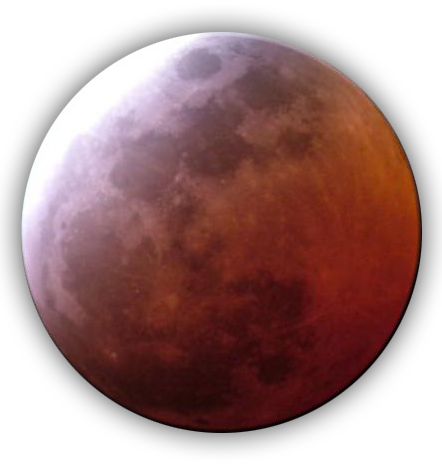 Microsoft SQL Server MVP & DBA
MidnightDBA.com
Email: 	Jen@MidnightDBA.com
Blog: 	MidnightDBA.com/Jen 
Twitter: 	@MidnightDBA
Webshow: DBAs@Midnight Fridays 11pm CST
DBARoadmap.com
MidnightSQL Consulting
Jen McCown
Jen McCown | Unraveling Tangled CodeSQLSaturday #223 Oklahoma | 8/24/2013
Unraveling Tangled Code
Jen McCown, Jen@MidnightDBA.com
SQLSaturday #223 Oklahoma | 8/24/2013
Organize
Breakdown
Streamline
Overview! Whee!!
Jen McCown | Unraveling Tangled CodeSQLSaturday #223 Oklahoma | 8/24/2013
Format
Comment
Overview: Organize
Jen McCown | Unraveling Tangled CodeSQLSaturday #223 Oklahoma | 8/24/2013
Pseudocode
Structure and Plan of Attack
Columns and Returned Data
Table Sketch and Re-Engineering
Overview: Breakdown
Jen McCown | Unraveling Tangled CodeSQLSaturday #223 Oklahoma | 8/24/2013
Pseudocode
Structure and Plan of Attack
Columns and Returned Data
Table Sketch and Re-Engineering
Overview: Breakdown
Jen McCown | Unraveling Tangled CodeSQLSaturday #223 Oklahoma | 8/24/2013
Query Shape: UNION
Jen McCown | Tangled Code|  July 2011
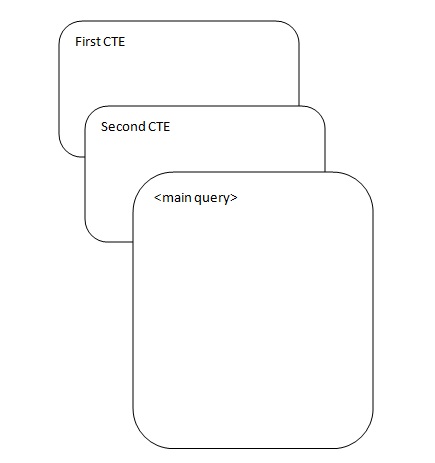 Query Shape: CTEs
Jen McCown | Tangled Code|  July 2011
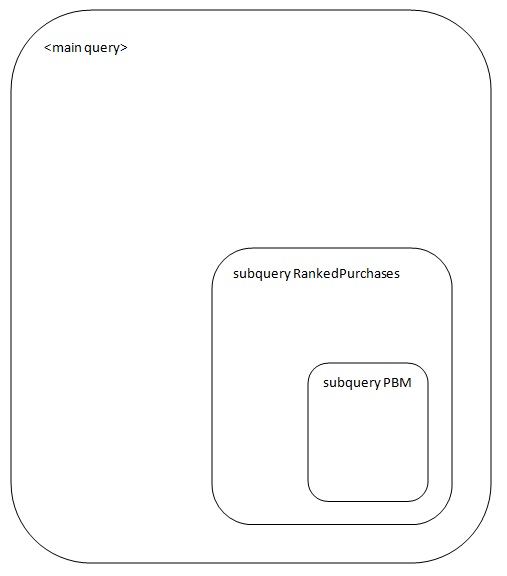 Query Shape: Subqueries
Jen McCown | Tangled Code|  July 2011
Pseudocode
Structure and Plan of Attack
Columns and Returned Data
Table Sketch and Re-Engineering
Overview: Breakdown
Jen McCown | Unraveling Tangled CodeSQLSaturday #223 Oklahoma | 8/24/2013
Pseudocode
Structure and Plan of Attack
Columns and Returned Data
Table Sketch and Re-Engineering
Overview: Breakdown
Jen McCown | Unraveling Tangled CodeSQLSaturday #223 Oklahoma | 8/24/2013
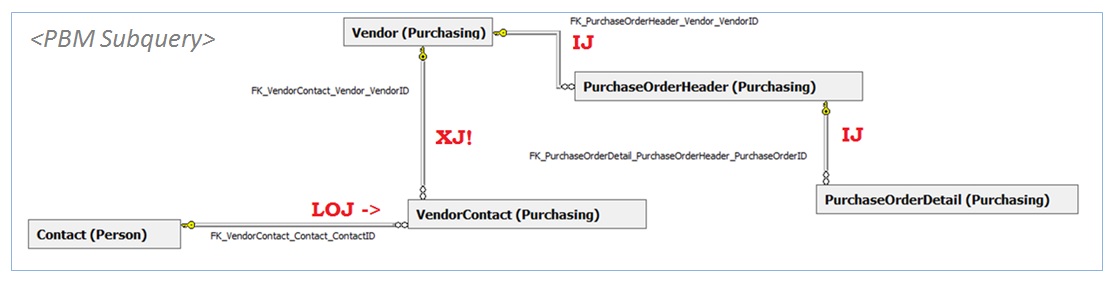 Sketch: PBM Subquery
Jen McCown | Tangled Code|  July 2011
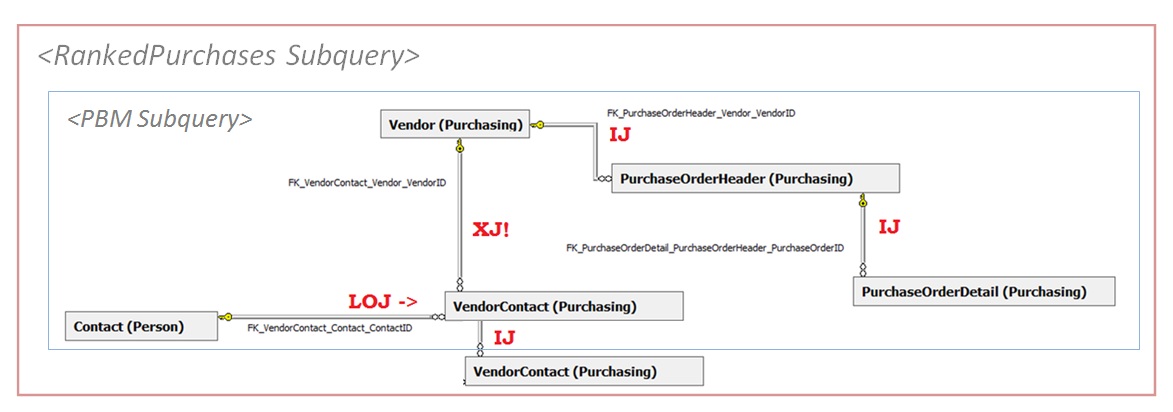 Sketch: RankedPurchases Subquery
Jen McCown | Tangled Code|  July 2011
Obvious Issues
Extra rows or columns
Unnecessary work
NonSARGable WHERE clauses
Streamline JOINs
Similar Subqueries
Other
Overview: Streamline
Jen McCown | Tangled Code|  July 2011
Format and comment code
Breakdown
Pseudocode
Structure and Plan of Attack
Columns Returned Data
Table Sketch and Re-Engineering
Streamline
Summary
Jen McCown | Unraveling Tangled CodeSQLSaturday #223 Oklahoma | 8/24/2013
All session materials and recording will be available at MidnightDBA.com/Jen 
Contact me: 
Jen@MidnightDBA.com
Twitter.com/MidnightDBA 
Other resources: 
MidnightDBA.com 
SQLServerSamples.codeplex.com (AdventureWorks)
SSMSToolsPack.com
Redgate.com 
SQLSentry.net/plan-explorer/
Thanks!
Jen McCown | Unraveling Tangled CodeSQLSaturday #223 Oklahoma | 8/24/2013